DESARROLLO DE UN OCTAEDRO
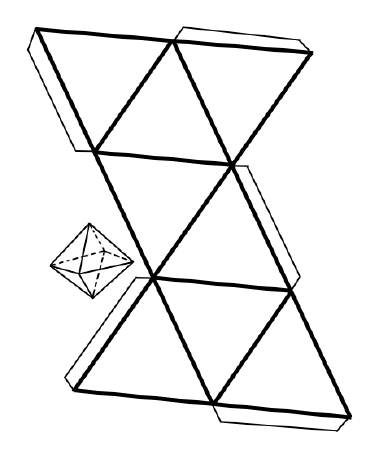 TODOS LOS LADOS  TRIANGULO  EQUILATERO  SON  IGUALES  Y VALE = 200